Unsupervised Learning:Word Embedding
1
[Speaker Notes: Preparing the demo

Extra topic:
	maybe I can talk about relation extraction

Rest:
	Paragraph vector
	Introducing document vector
	convolutional DSSM or parsing tree 
	Introducing the whole representation
	 

Topic covered:
	Motivation: meaning representation
	Meaning of one word:    
		predict the next word
		structure 
		How to train 1
		why? What we get (done)
		other structure 1
	Meaning of a sentence:
		Deep Semantic 1	
			+ convolution 1
		Paragraph Vector 1

Outlook: parsing, composition]
Word Embedding
Machine learns the meaning of words from reading a lot of documents without supervision
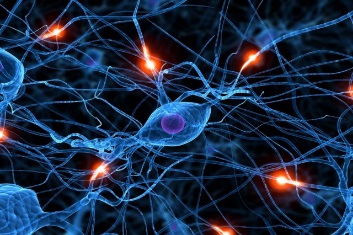 Word Embedding
tree
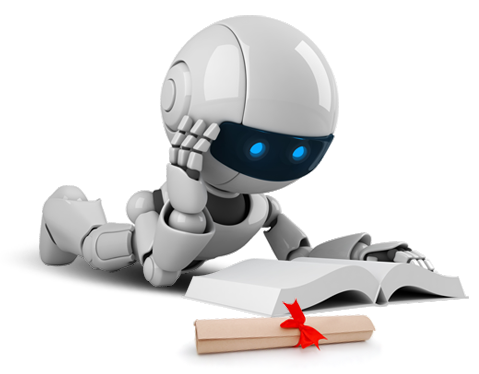 flower
dog
rabbit
run
jump
cat
Word Embedding
1-of-N Encoding
dog
rabbit
run
jump
cat
tree
flower
apple = [ 1   0   0   0   0]
bag    = [ 0   1   0   0   0]
cat    = [ 0   0   1   0   0]
Word Class
dog   = [ 0   0   0   1   0]
class 1
Class 2
Class 3
ran
flower
elephant   = [ 0   0   0   0   1]
dog
jumped
cat
apple
tree
bird
walk
Word Embedding
Machine learns the meaning of words from reading a lot of documents without supervision
A word can be understood by its context
You shall know a word by the company it keeps
蔡英文、馬英九 are something very similar
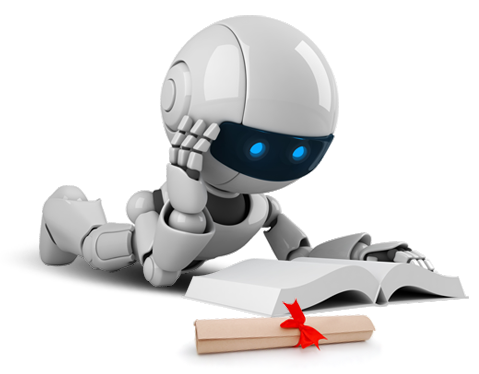 馬英九 520宣誓就職
蔡英文 520宣誓就職
How to exploit the context?
Count based 
If two words wi and wj frequently co-occur, V(wi) and V(wj) would be close to each other
E.g. Glove Vector: http://nlp.stanford.edu/projects/glove/





Prediction based
Ni,j
V(wi) . V(wj)
Inner product
Number of times wi and wj in the same document
Prediction-based – Training
Neural 
Network
潮水
就
Collect data:
退了
潮水  退了  就  知道  誰 …
不爽    不要    買 …
公道價   八萬   一 …
………
退了
Neural 
Network
知道
就
就
Minimizing cross entropy
Neural 
Network
誰
知道
[Speaker Notes: What can it do? Application?]
Prediction-based - 推文接話
推 louisee :話說十幾年前我念公立國中時,老師也曾做過這種事,但
推 pttnowash :後來老師被我們出草了
→ louisee :沒有送這麼多次,而且老師沒發通知單。另外，家長送
→ pttnowash :老師上彩虹橋 血祭祖靈
https://www.ptt.cc/bbs/Teacher/M.1317226791.A.558.html
推 AO56789: 我同學才扯好不好，他有一次要交家政料理報告
→ AO56789:其中一個是要寫一樣水煮料理的食譜，他居然給我寫
→ linger:溫水煮青蛙
→ AO56789:溫水煮青蛙，還附上完整實驗步驟，老師直接給他打0
→ linger:幹還真的是溫水煮青蛙
著名簽名檔 (出處不詳)
[Speaker Notes: 故意接樓上推文來裱樓上]
Prediction-based – Language Modeling
P(“wreck a nice beach”)
=P(wreck|START)P(a|wreck)P(nice|a)P(beach|nice)
P(b|a): the probability of NN predicting the next word.
P(next word is “wreck”)
P(next word is “a”)
P(next word is “nice”)
P(next word is “beach”)
Neural 
Network
Neural 
Network
Neural 
Network
Neural 
Network
1-of-N encoding of “START”
1-of-N encoding of “wreck”
1-of-N encoding of “a”
1-of-N encoding of “nice”
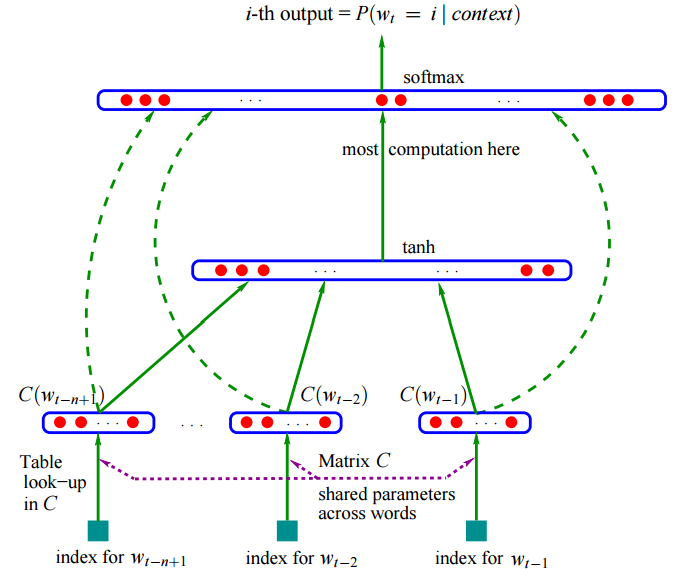 Bengio, Y., Ducharme, R., Vincent, P., & Jauvin, C. (2003). A neural probabilistic language model. Journal of machine learning research, 3(Feb), 1137-1155.
Prediction-based
wi
……   wi-2   wi-1   ___
0
z1
1-of-N encoding
of the word wi-1
1
z2
The probability for each word as the next word wi
0
……
tree
Take out the input of the neurons in the first layer
z2
…
flower
……
……
dog
rabbit
Use it to represent a word w
run
jump
cat
Word vector, word embedding feature: V(w)
z1
[Speaker Notes: Note that we only consider one input word, we only consider wi-1
We will consider multiple word
The structured is a little different]
Prediction-based
You shall know a word by the company it keeps
0
z1
1
z2
The probability for each word as the next word wi
0
蔡英文  
or 
馬英九
……
“宣誓就職” should have large probability
z2
…
Training text:
……
……
……  蔡英文  宣誓就職 ……
蔡英文
wi
wi-1
馬英九
……  馬英九  宣誓就職 ……
wi-1
z1
wi
[Speaker Notes: A man is known by the company he keeps.

觀其友知其人


Why the word vectors can probably capture the meaning of the words]
Prediction-based – Sharing Parameters
0
z1
1-of-N encoding
of the word wi-2
1
z2
The probability for each word as the next word wi
W1
0
z
xi-2
The length of xi-1 and xi-2 are both |V|.
0
…
W2
The length of z is |Z|.
1-of-N encoding
of the word wi-1
……
……
……
1
z = W1 xi-2 + W2 xi-1
0
The weight matrix W1 and W2 are both |Z|X|V| matrices.
xi-1
z = W ( xi-2 + xi-1 )
W1 = W2
= W
12
[Speaker Notes: Should I describe it more clearly?

Can consider longer history]
Prediction-based – Sharing Parameters
0
z1
1-of-N encoding
of the word wi-2
1
z2
The probability for each word as the next word wi
0
0
…
The weights with the same color should be the same.
1-of-N encoding
of the word wi-1
……
……
……
0
1
Or, one word would have two word vectors.
13
[Speaker Notes: Should I describe it more clearly?]
Prediction-based– Various Architectures
Continuous bag of word (CBOW) model




Skip-gram
wi-1
Neural 
Network
…… wi-1   ____   wi+1 ……
wi
wi+1
predicting the word given its context
Neural 
Network
wi-1
…… ____    wi    ____ ……
wi
wi+1
predicting the context given a word
Word Embedding
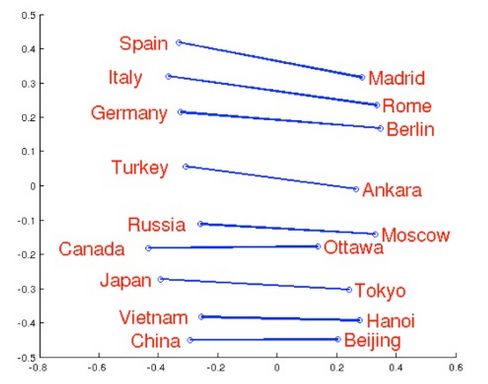 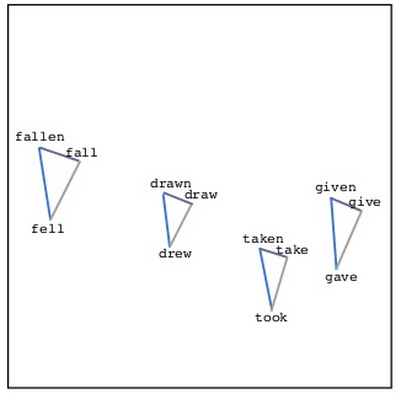 Source: http://www.slideshare.net/hustwj/cikm-keynotenov2014
15
[Speaker Notes: Why can it happen
How to explain it]
Word Embedding
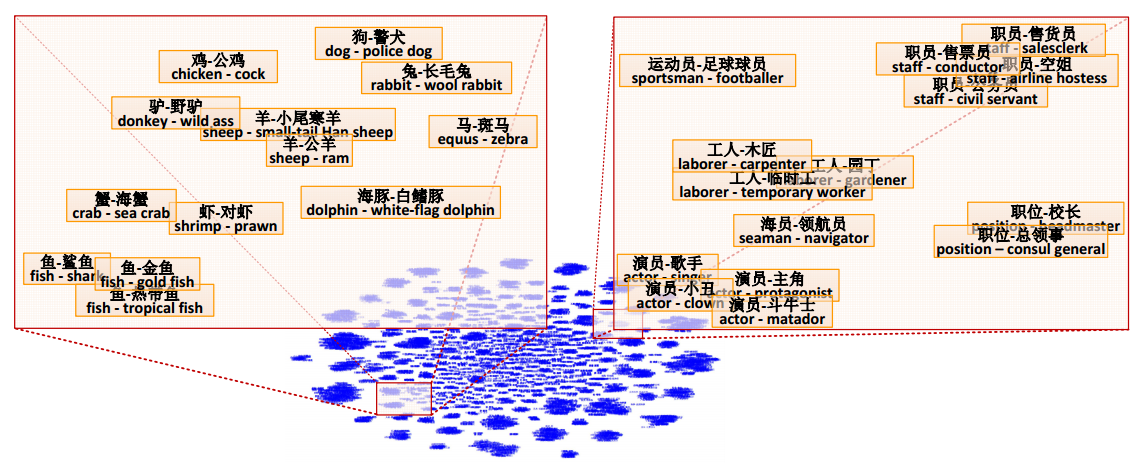 Fu, Ruiji, et al. "Learning semantic hierarchies via word embeddings."Proceedings of the 52th Annual Meeting of the Association for Computational Linguistics: Long Papers. Vol. 1. 2014.
16
Word Embedding
Characteristics



Solving analogies
Rome : Italy = Berlin : ?
Find the word w with the closest V(w)
17
[Speaker Notes: Hierarchy is not mentioned …]
Demo
Machine learns the meaning of words from reading a lot of documents without supervision
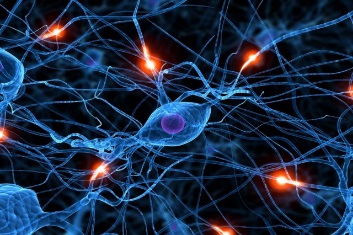 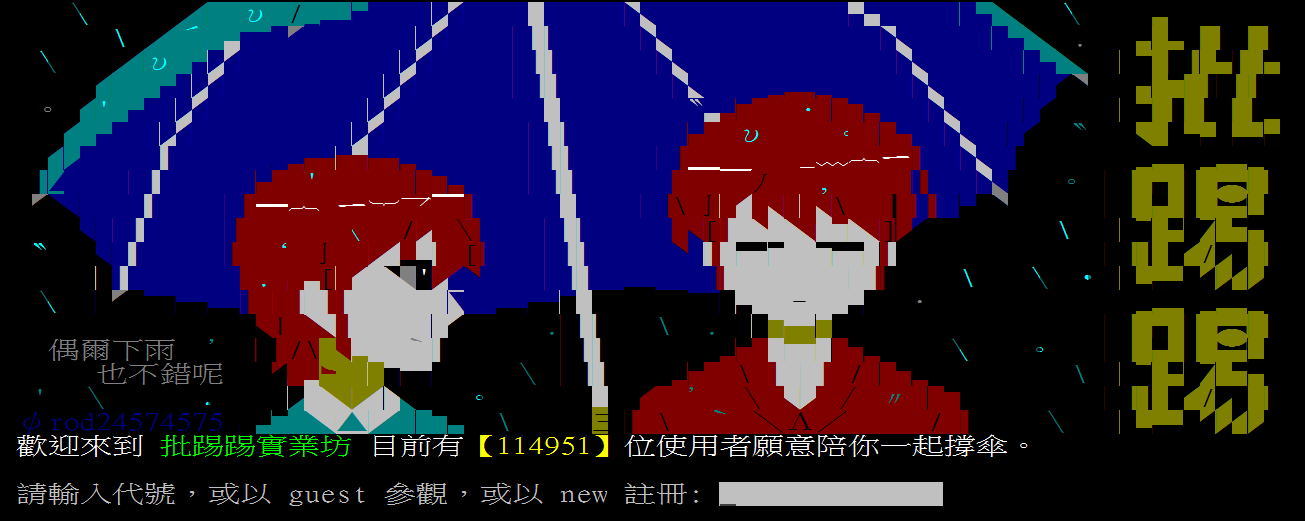 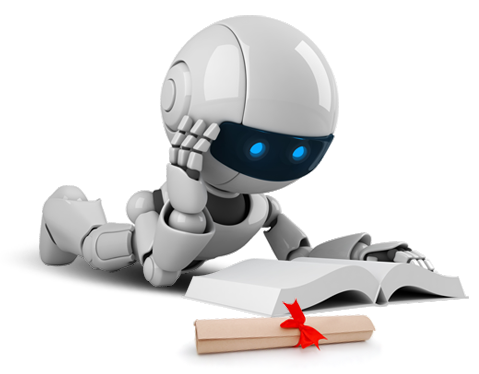 [Speaker Notes: Machine learns to understand 鄉民用語 via reading the posts on PTT]
Demo
Model used in demo is provided by 陳仰德
Part of the project done by 陳仰德、林資偉
TA: 劉元銘
Training data is from PTT (collected by 葉青峰)
19
[Speaker Notes: http://140.112.21.35:2880/~tlkagk/Word2Vec/












魯夫 海賊王 鳴人
大學生 專題研究 忍者 忍術
大學生 專題研究 漫畫家 作品
天 地 溫拿 魯蛇
天 地 營養學分 專業課
忍者 查克拉 獵人 生命能量
忍者 查克拉 魯夫 橡膠果實
研究生 期刊 漫畫家
研究生 做實驗 漫畫家
魯蛇 窮 溫拿










肥宅 八嘎囧 本魯

魯夫 海賊王 鳴人 
魯蛇 loser 溫拿
魯蛇 窮 溫拿 
研究生 期刊 漫畫家



本魯 廢宅 好棒 好棒棒 

魯蛇 窮 溫拿
天 地 溫拿 魯蛇 
天 地 專業課    
研究生 期刊 漫畫家 


找最相近詞: 廢宅 本魯 宅宅 好棒 好棒棒 魯夫 李逍遙 御坂美琴
 
A:B = C:? 
魯夫 海賊王 鳴人 
大學生 專題研究 忍者 忍術 
大學生 專題研究  漫畫家 作品 
天 地 溫拿 魯蛇 
天 地 營養學分 專業課 
忍者 查克拉 獵人 生命能量 
忍者 查克拉 魯夫 橡膠果實 
研究生 做實驗 漫畫家 
魯夫 海賊王 鳴人 
魯蛇 窮 溫拿]
Multi-lingual Embedding
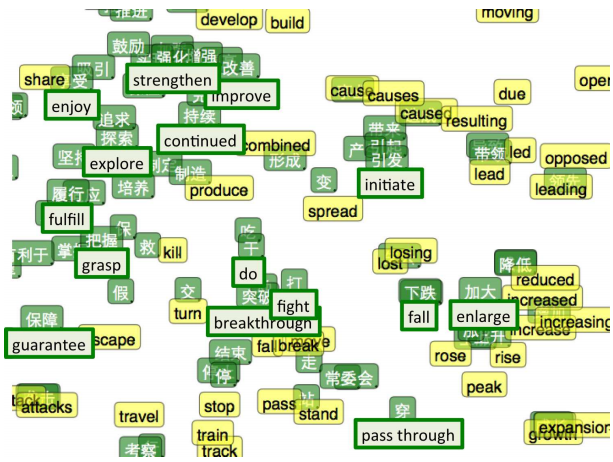 Bilingual Word Embeddings for Phrase-Based Machine Translation, Will Zou, Richard Socher, Daniel Cer and Christopher Manning, EMNLP, 2013
[Speaker Notes: Intuitively, it feels a bit like the two languages have a similar ‘shape’ and that by forcing them to line up at different points, they overlap and other points get pulled into the right positions.

 草泥馬
河蟹
菸酒生

忍者 查克拉 獵人 生命能量
忍者 查克拉 魯夫 橡膠果實
研究生 做實驗 漫畫家
研究生 期刊 漫畫家]
Document Embedding
word sequences with different lengths → the vector with the same length
The vector representing the  meaning of the word sequence
A word sequence can be a document or a paragraph
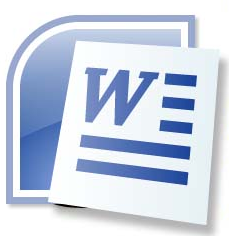 …
word sequence
(a document or paragraph)
21
[Speaker Notes: The meaning of word is ambiguous
It can be easy for a document]
Semantic Embedding
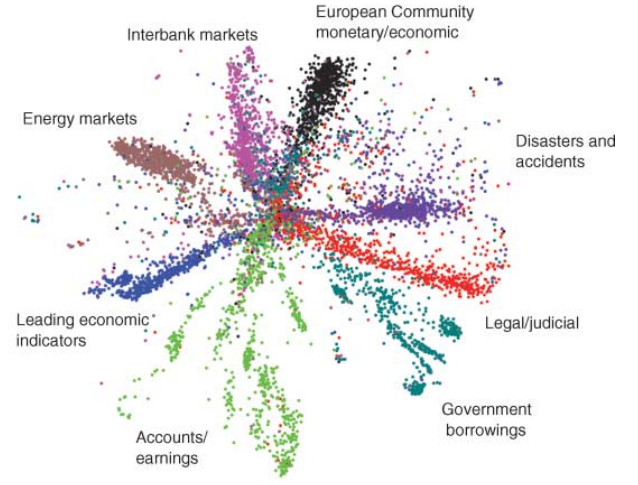 Reference: Hinton, Geoffrey E., and Ruslan R. Salakhutdinov. "Reducing the dimensionality of data with neural networks." Science 313.5786 (2006): 504-507
Bag-of-word
[Speaker Notes: Auto-encoder is another approach

The qeruy not always have the common word]
Beyond Bag of Word
To understand the meaning of a word sequence, the order of the words can not be ignored.
white blood cells destroying an infection
positive
different
meaning
exactly the same bag-of-word
an infection destroying white blood cells
negative
23
[Speaker Notes: 傳染病 infection

http://ezchatbox.ml/
需要找好例子]
Beyond Bag of Word
Paragraph Vector: Le, Quoc, and Tomas Mikolov. "Distributed Representations of Sentences and Documents.“ ICML, 2014
Seq2seq Auto-encoder: Li, Jiwei, Minh-Thang Luong, and Dan Jurafsky. "A hierarchical neural autoencoder for paragraphs and documents." arXiv preprint, 2015
Skip Thought: Ryan Kiros, Yukun Zhu, Ruslan Salakhutdinov, Richard S. Zemel, Antonio Torralba, Raquel Urtasun, Sanja Fidler, “Skip-Thought Vectors” arXiv preprint, 2015.
[Speaker Notes: word2vec 中的數學原理詳解（一）目錄和前言
http://blog.csdn.net/itplus/article/details/37969519]
Acknowledgement
感謝 John Chou 發現投影片上的錯字